español, con Sofía
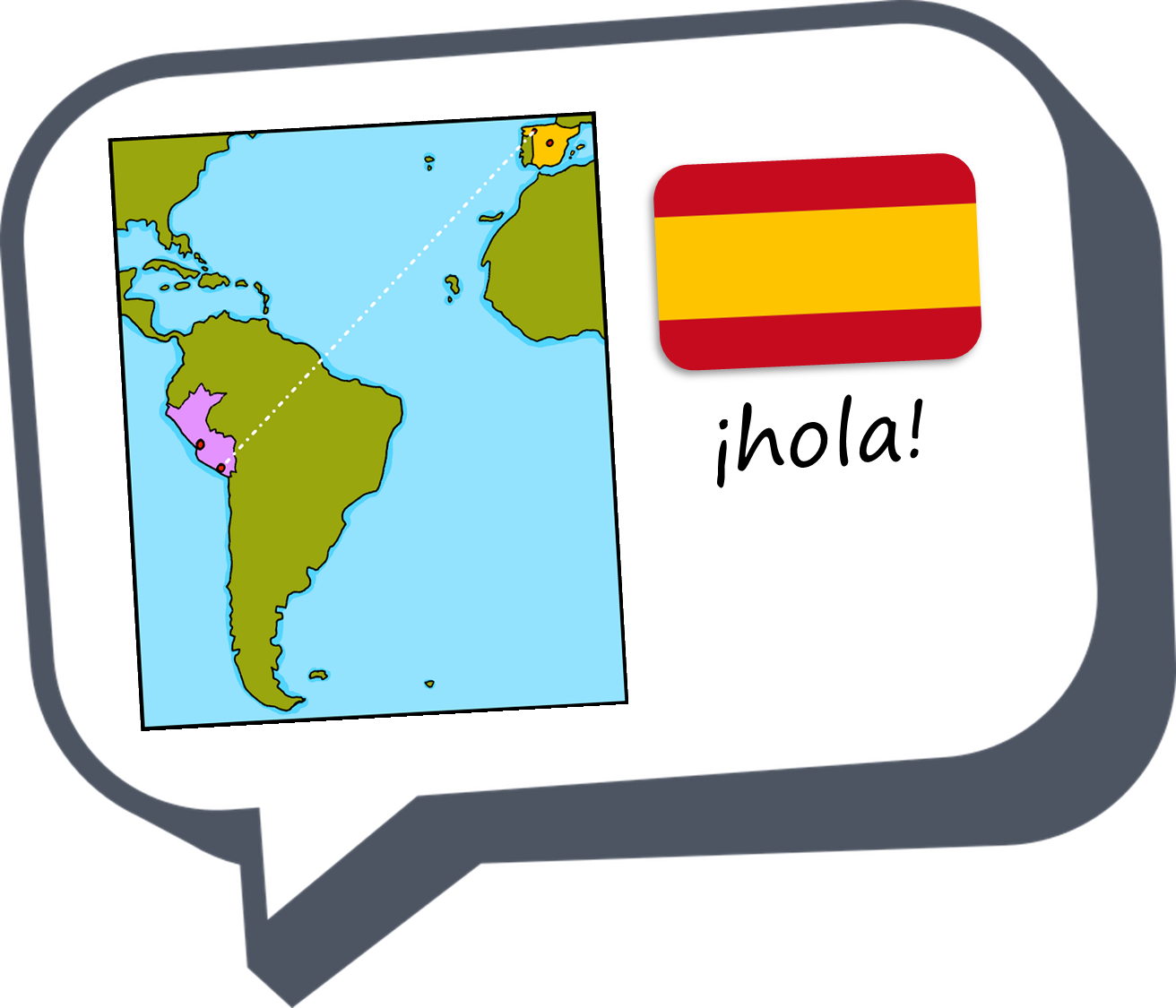 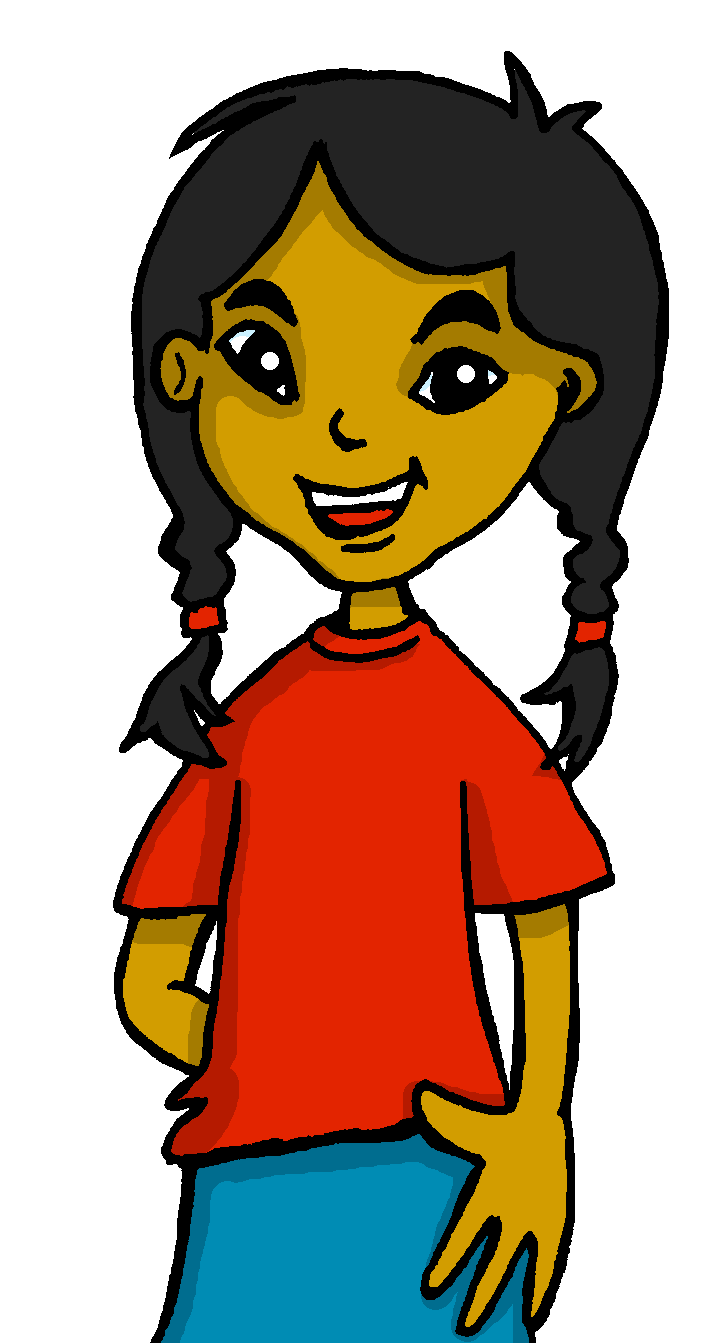 Describing things and people
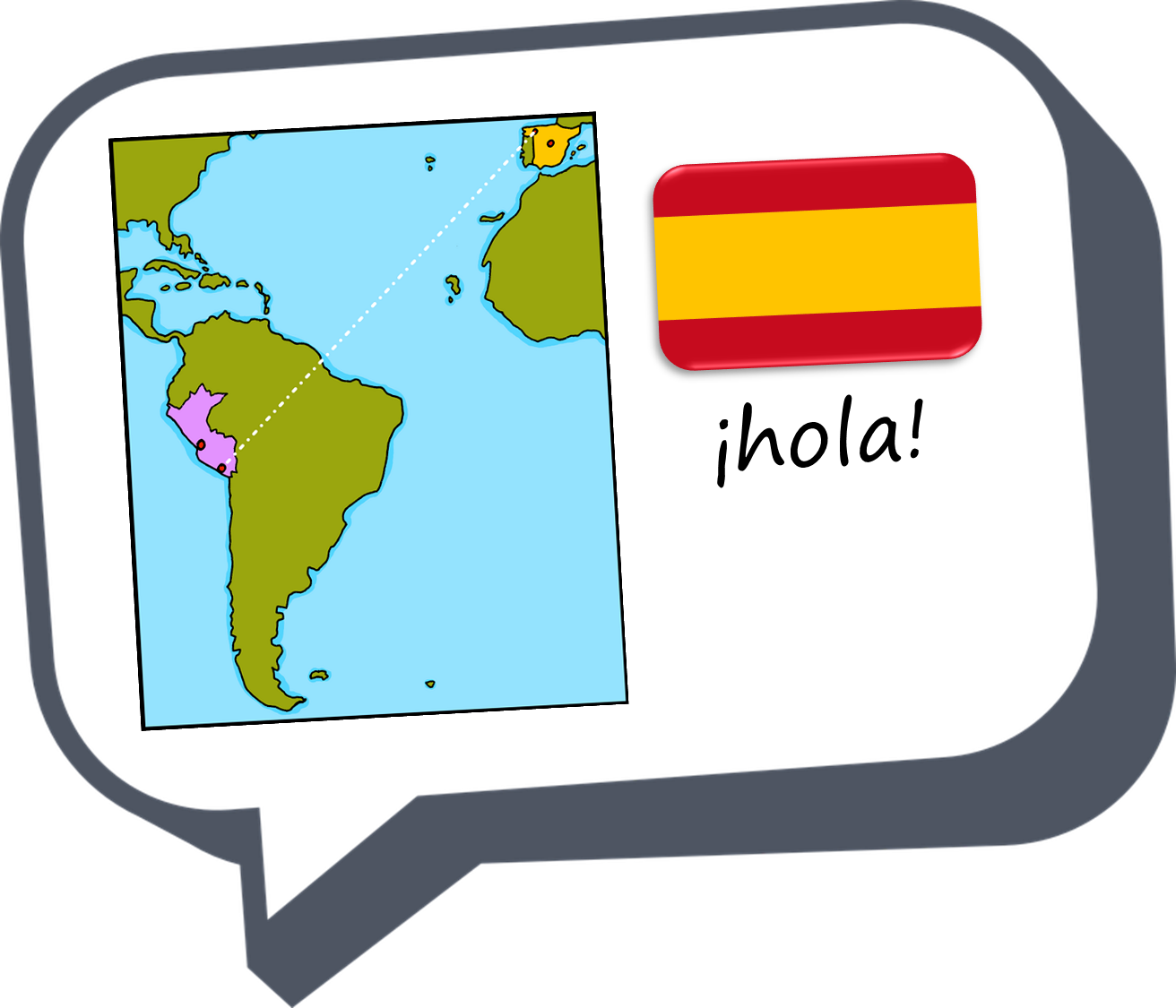 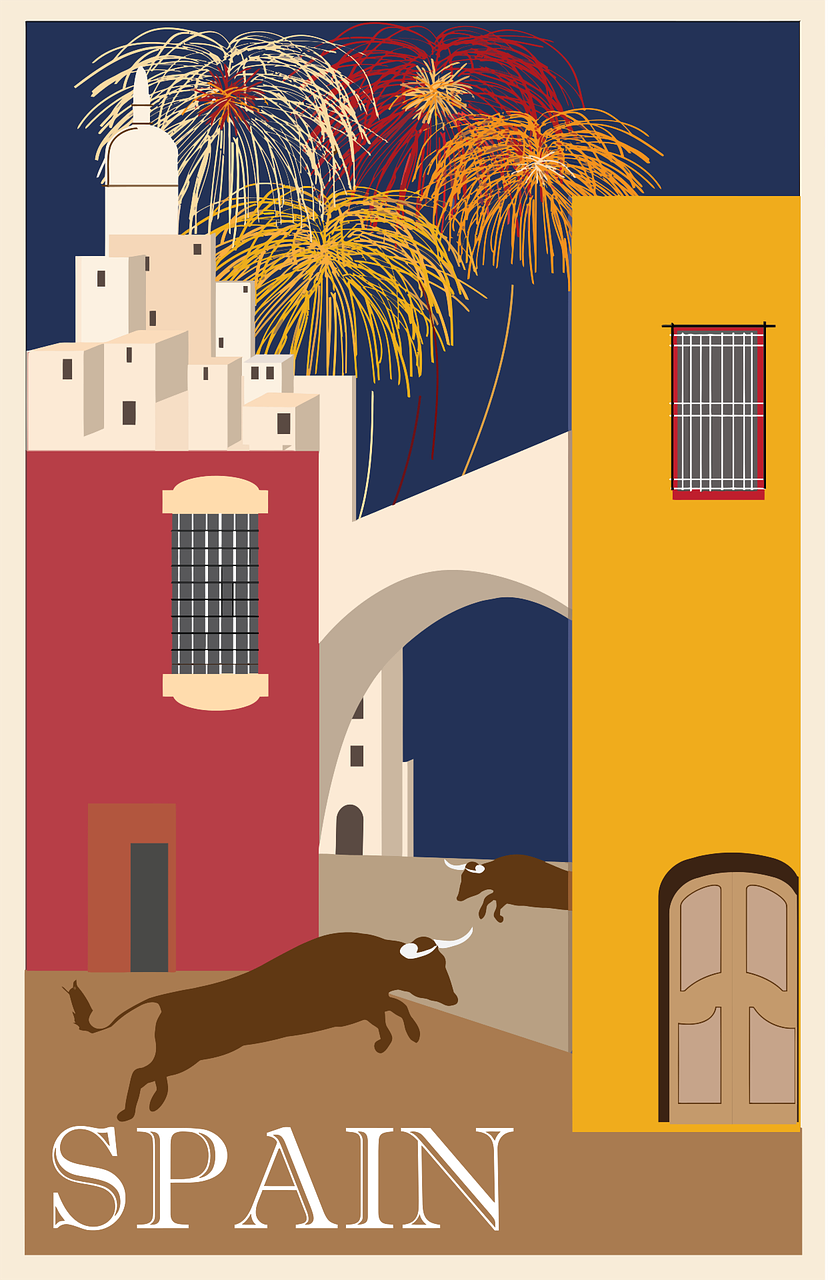 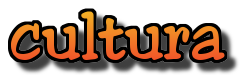 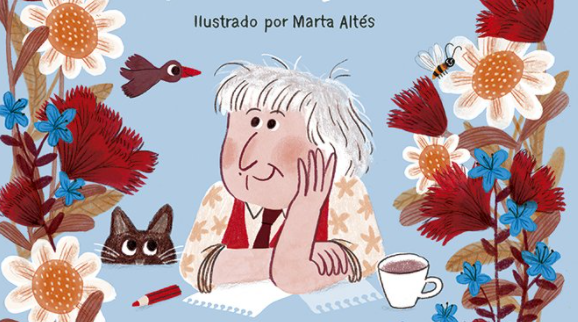 rojo
[Speaker Notes: Artwork by Steve Clarke. All additional pictures selected are available under a Creative Commons license, no attribution required.

The frequency rankings for words that occur in this PowerPoint which have been previously introduced in the resources are given in the SOW (excel document) and in the resources that first introduced and formally re-visited those words. 

For any other words that occur incidentally in this PowerPoint, frequency rankings will be provided in the notes field wherever possible.

SSC: Source: gesto [928] página [598]; Cluster:  gemelo/a [>5000] genial [2890] colegio [628] imaginar [500]

Vocabulary (new words in bold): alto [231] azul [811] bajo [452] gris [1751] (revisit: amarillo, bonito, fantástico, pequeño, tranquilo, triste)Revisit 1: hay  [haber 13] unos [6] unas [6] cuántos [580] cuántas [580] 
Revisit 2: llevar [101] comprar [361] película [944] sombrero [2290] uniforme [2796]  con [14]

Source: Davies, M. & Davies, K. (2018). A frequency dictionary of Spanish: Core vocabulary for learners (2nd ed.). Routledge: London

Marta Altés, ‘El libro de Gloria Fuertes para niñas y niños’, Blackie Books. https://blackiebooks.org/catalogo/el-libro-de-gloria-fuertes-para-ninas-y-ninos/]
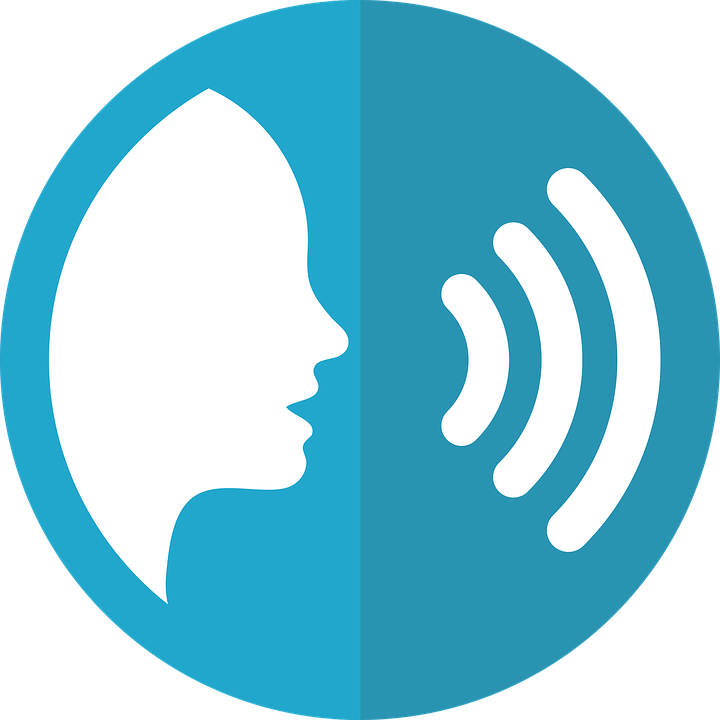 [ge]
gesto
pronunciar
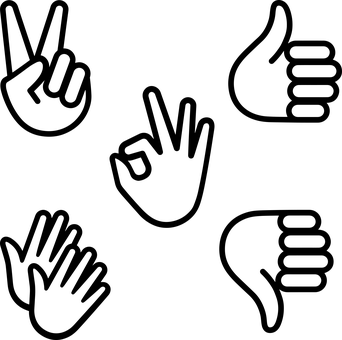 [Speaker Notes: Timing: 1 minute

Aim: To introduce SSC [ge]

Procedure:
Introduce and elicit the pronunciation of the individual SSC [ge] and then the source word ‘ge’ (with gesture, if using).
Click to bring the picture & get students to repeat (with gesture, if using).
Students to practise in pairs

Gesture suggestion: select two gestures, for example: a thumbs up and a wave, and do one on the first syllable ‘ge-’ and the other when you say the second syllable ‘-sto’.]
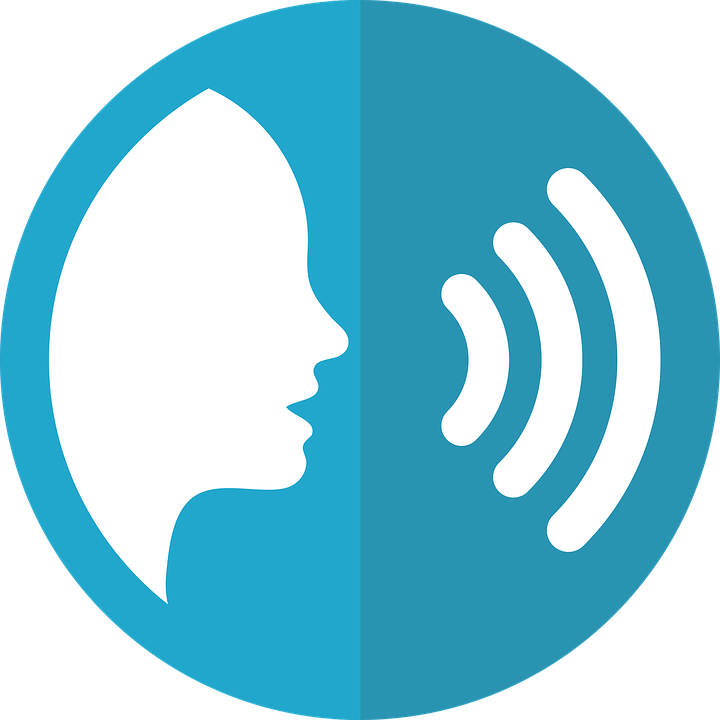 [gi]
página
pronunciar
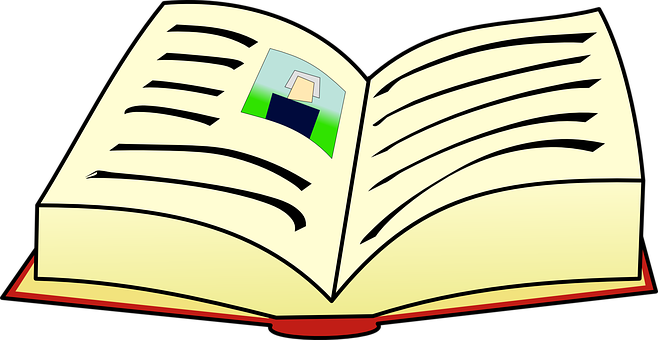 [Speaker Notes: Timing: 1 minute

Aim: To introduce SSC [ge]

Procedure:
Introduce and elicit the pronunciation of the individual SSC [ge] and then the source word ‘ge’ (with gesture, if using).
Click to bring the picture & get students to repeat (with gesture, if using).
Students to practise in pairs

Gesture suggestion: hold an imaginary open book on the open palm of your left hand and mime turning the page.]
¡A practicar!
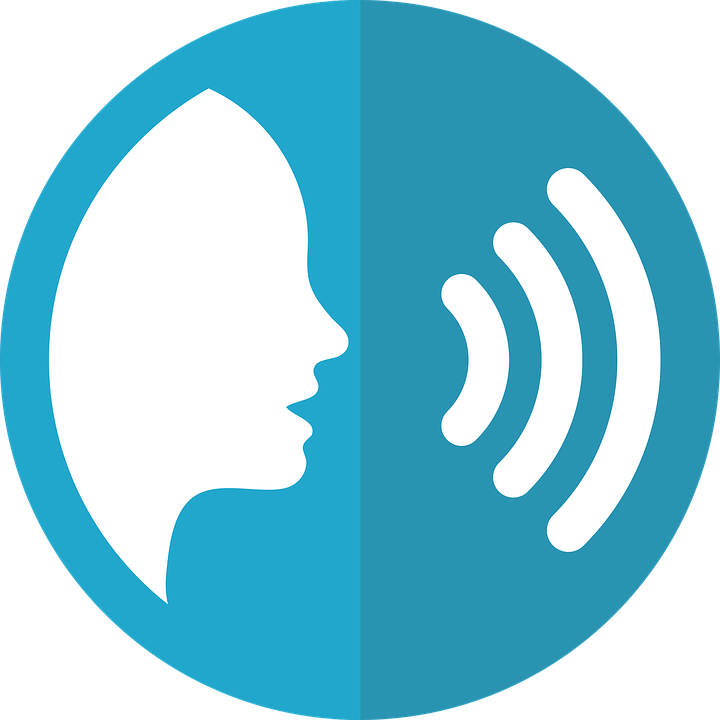 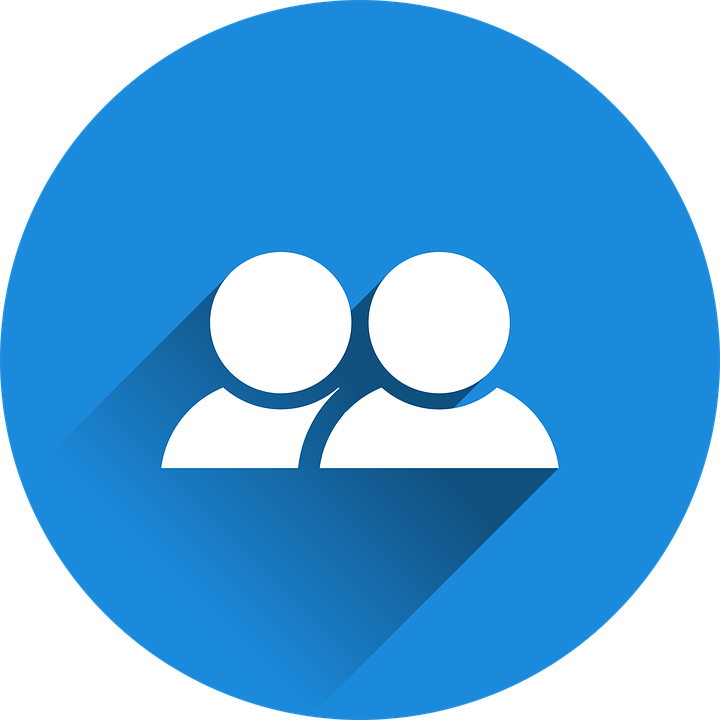 pronunciar
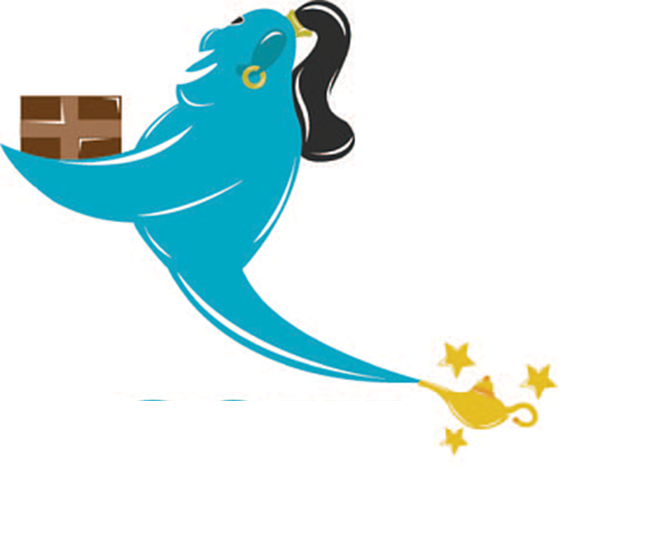 El genio
es muy ingenuo.
Eugenio
(The genie Eugenio is very gullible)
45 segundos
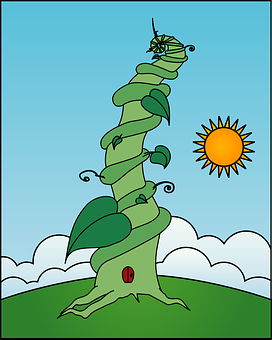 ¡Repite 🔁!
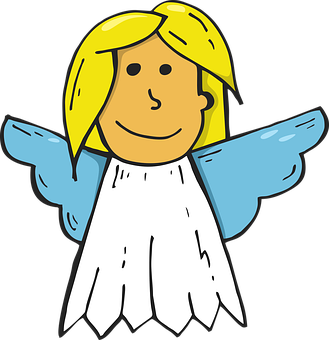 Arriba un ángel
y el sol
Abajo el gigante
y el girasol
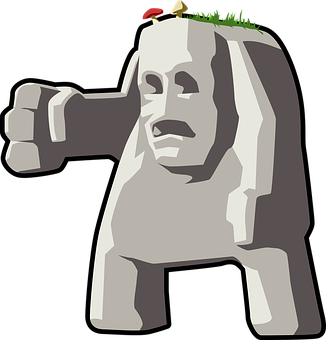 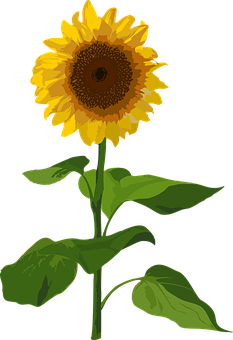 (Above an angel and the sun,
below the giant and the sunflower)
¡Repite 🔁!
INICIO
[Speaker Notes: Timing: 2 minutes 

Aim: to practise reading aloud [j] unknown words (pictures provided to support meaning).
Procedure:
Read the explanation and ensure pupils understand the task.
Start the timer.
Whole-class choral practice.
Note that the audio is activated by clicking on the image – this then enables the teacher to reveal the text bit by bit, in sync with the audio.  Click on Repite to hear the audio again.]
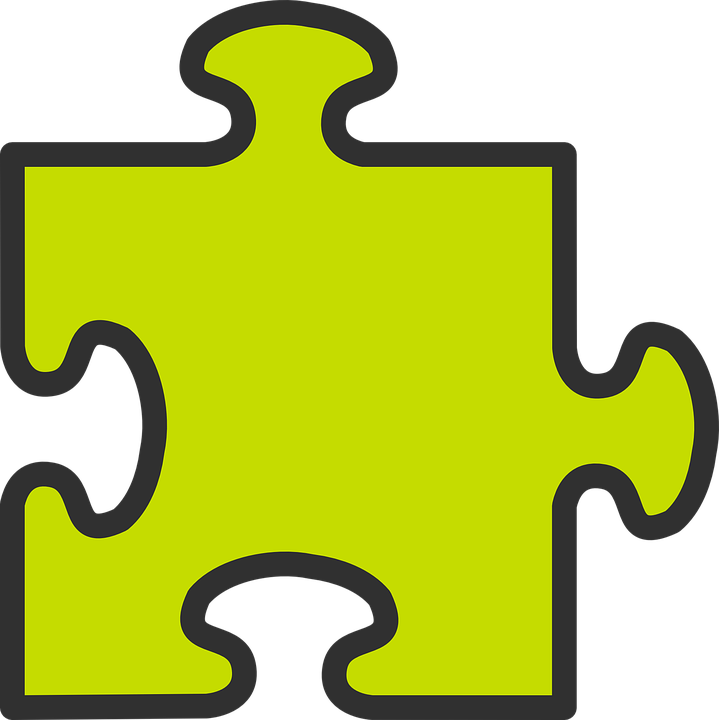 Using reference materials
[understanding symbols]
All dictionaries have symbols with useful information about the type of word, (e.g., noun, adjective) and noun gender (masculine or feminine).
www.wordreference.com
n = noun
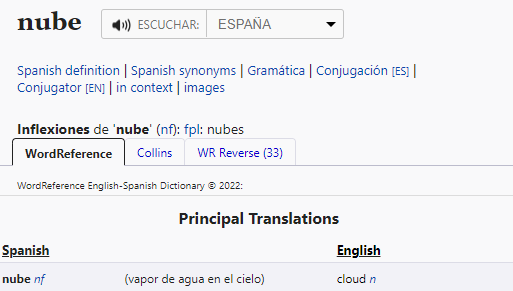 m = masculine
f = feminine
Nouns that end in –e could be masculine or feminine, so let’s use a dictionary to figure out the gender.
This can help us find out the grammatical gender of a noun.
feminine
______ nube [the cloud]
la
Ejemplo: nube
una
______ nube [a cloud]
[Speaker Notes: Timing: 3 minutes

Aim: to introduce pupils to reference skills – understanding codes in a dictionary in order to find out the gender of a noun.

Procedure:
1. Teachers click to present the information on the slide. 
2. Pupils can volunteer the articles.]
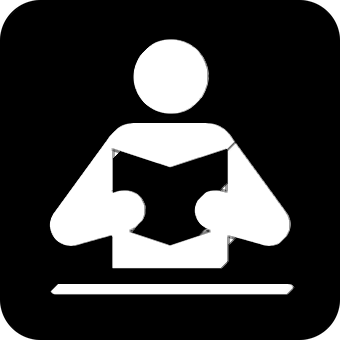 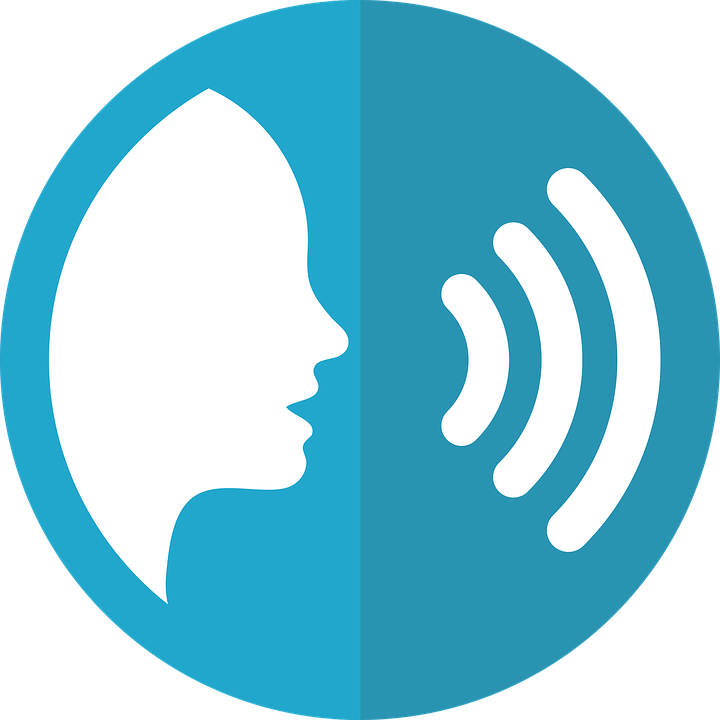 Lee el poema: ¿Qué artículo es? [1/4]
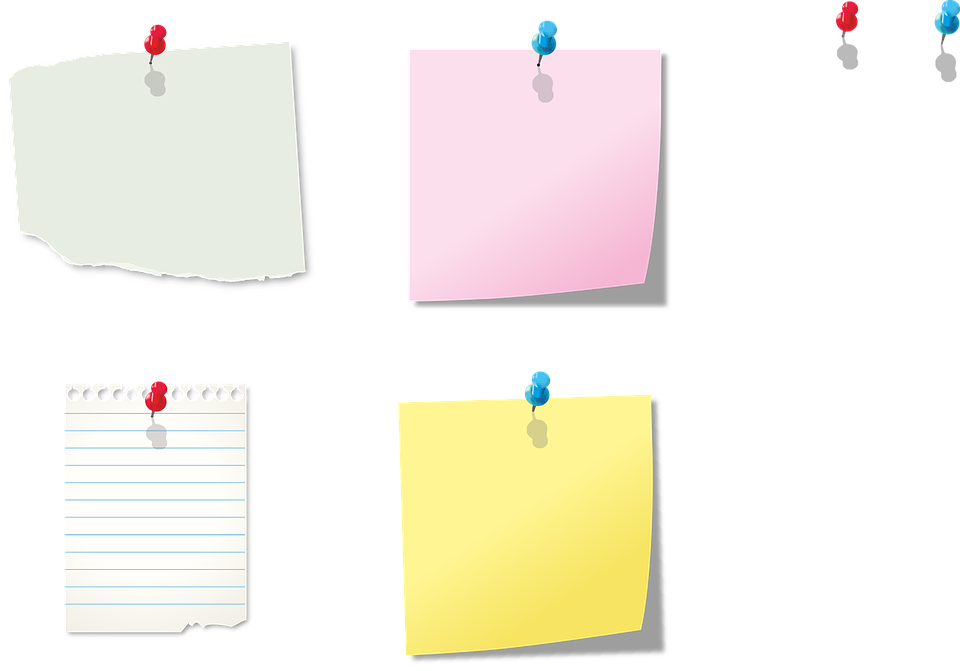 Leer y hablar
hablar
leer
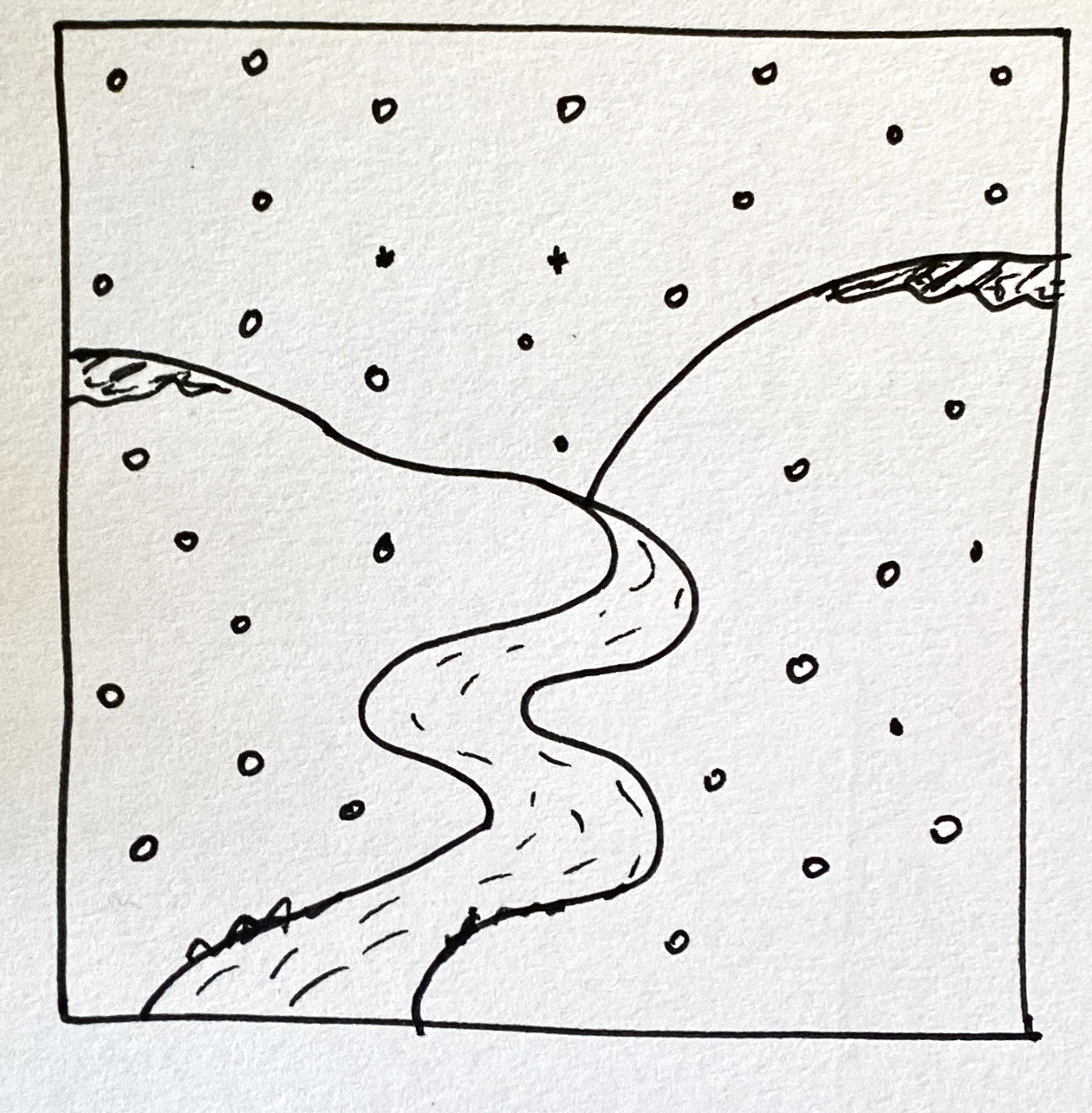 frío (nm) = cold
nieve (nf) = snow
río (nm) = river
____  nieve,
____ frío,
y, en el medio, ___ río.
la
[the snow]
[the cold]
el
el
[and, in the middle, the river]
[Speaker Notes: Timing: 7 minutes [4 slides]

Aim: To use gender codes in order to be able to use the correct definite and indefinite articles with unknown nouns.

Procedure:
Teachers read the instruction and clarify the meaning of artículo.
Teachers draw pupils’ attention to the codes for each of the nouns (frío, nieve, río). 
3.  Pupils work in pairs to read the poem aloud, selecting the correct translation for ‘the’ or ‘a/an’. 
4. Teacher elicits answers from pupils. 
5. Click the picture to hear the full text for the poem, if desired.
6. Pupils can read aloud again (whole class) to practise SSC knowledge, time allowing.]
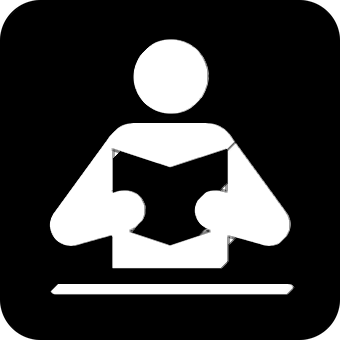 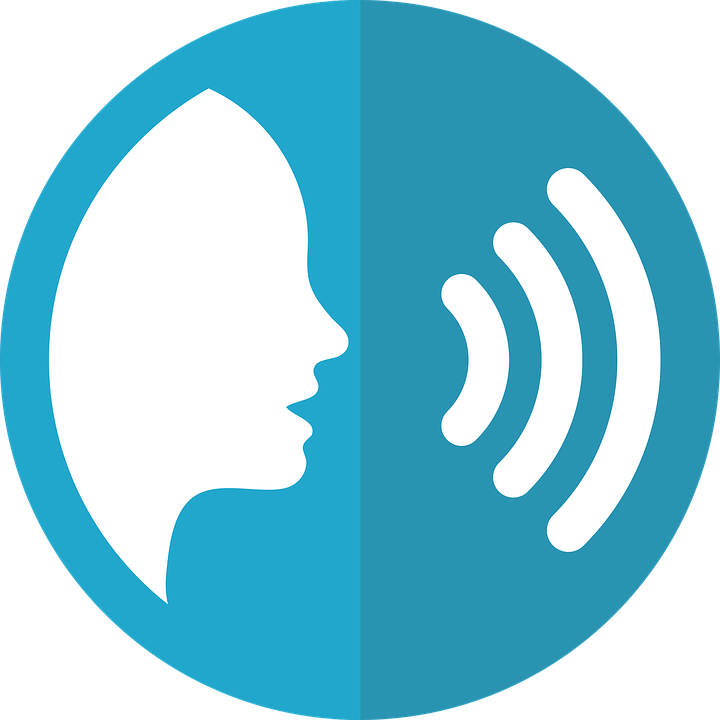 Lee el poema: ¿Qué artículo es? [2/4]
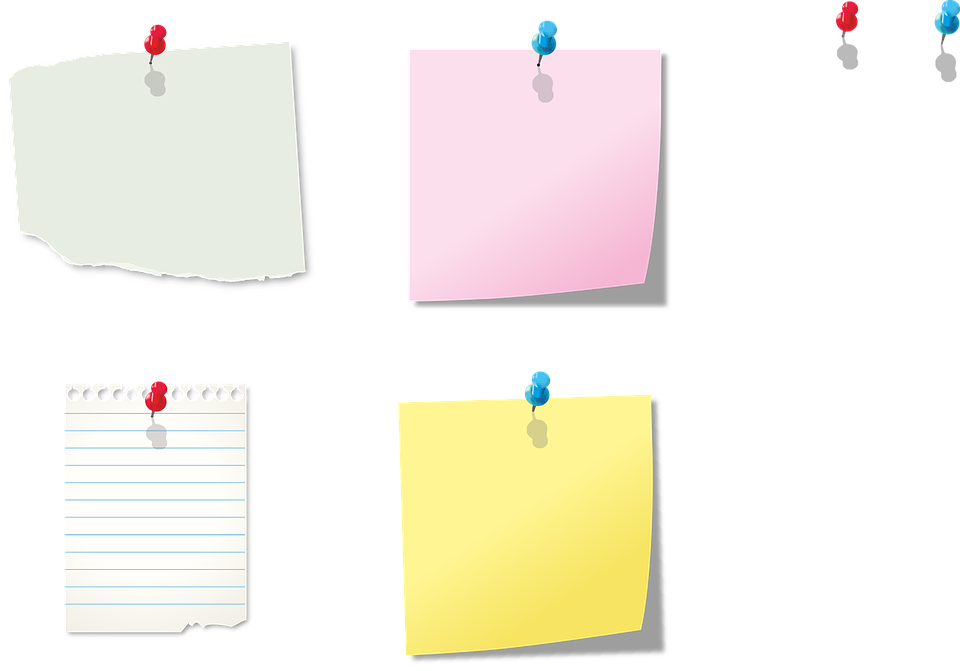 Leer y hablar
hablar
leer
caña (nf) = cane
prado (nm) = meadow
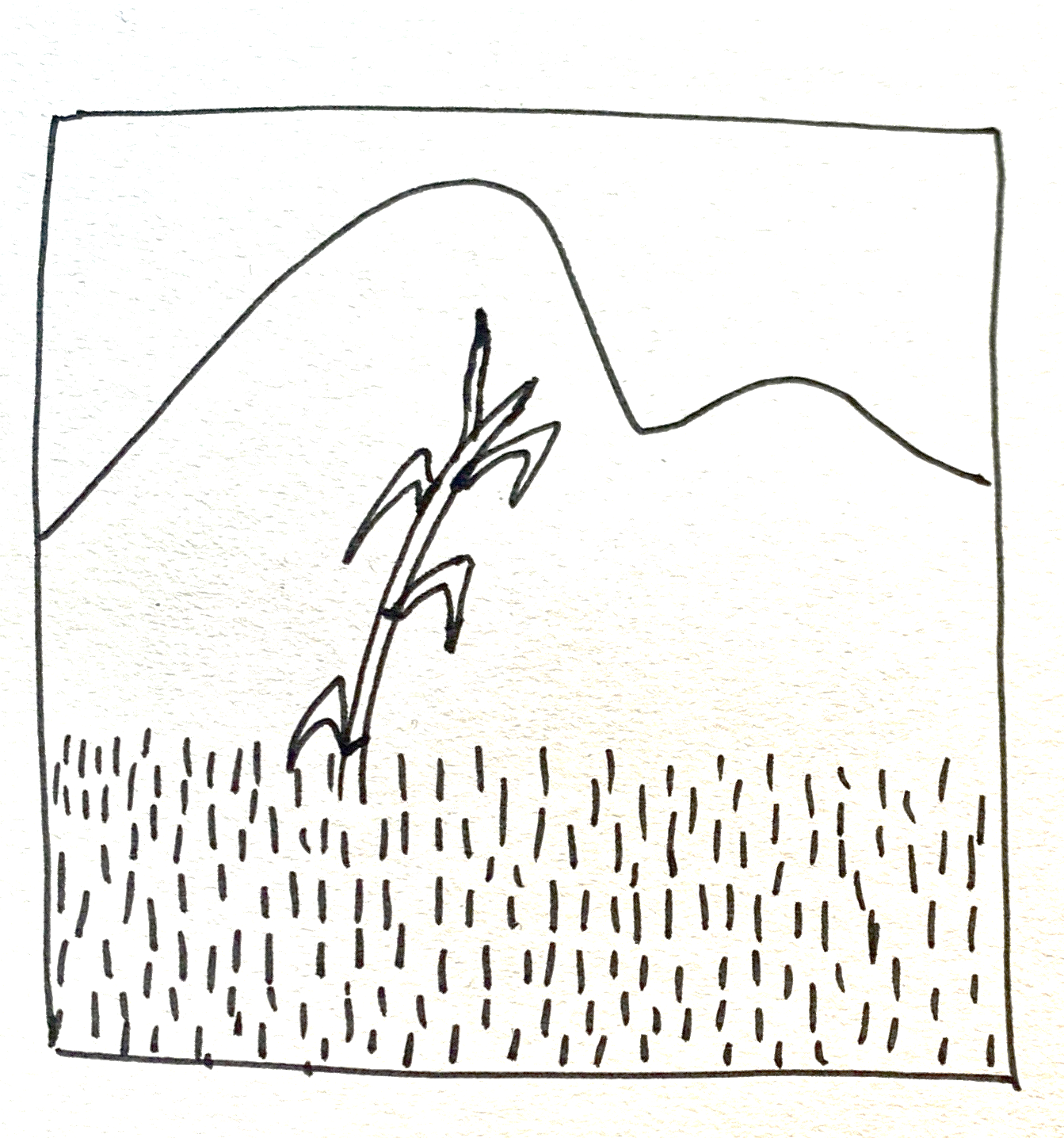 ____  prado,
____ montaña,
y, en el medio, ___ caña.
el
[the meadow]
la
[the mountain]
una
[and, in the middle, a cane]
[Speaker Notes: [2/4]]
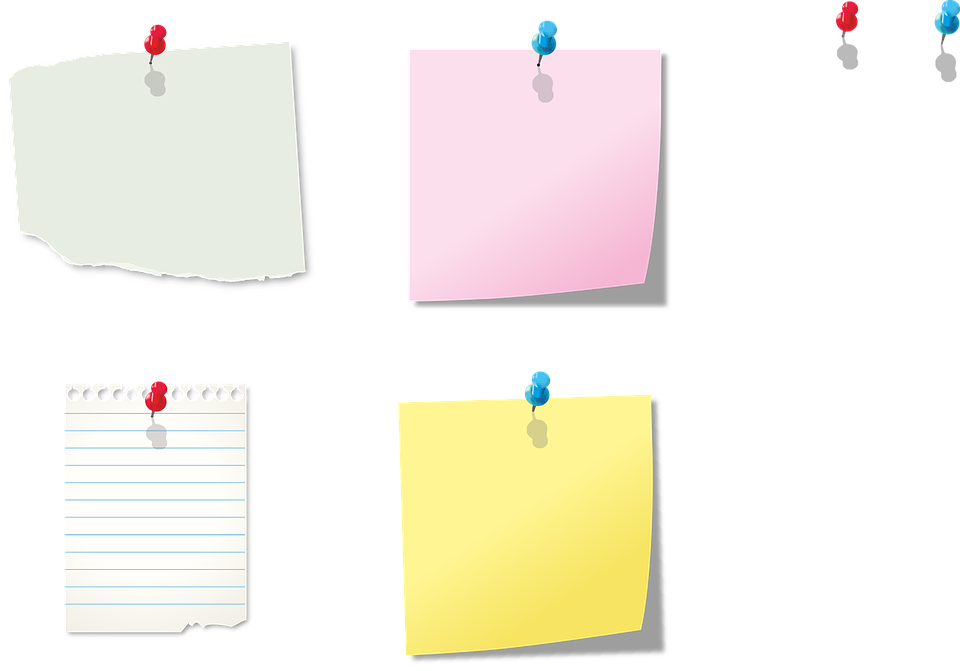 Lee el poema: ¿Qué artículo es? [3/4]
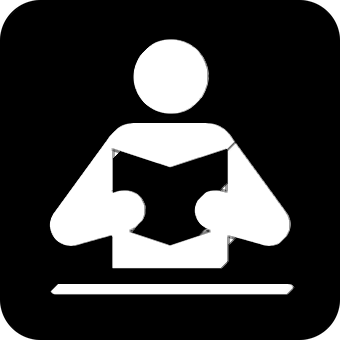 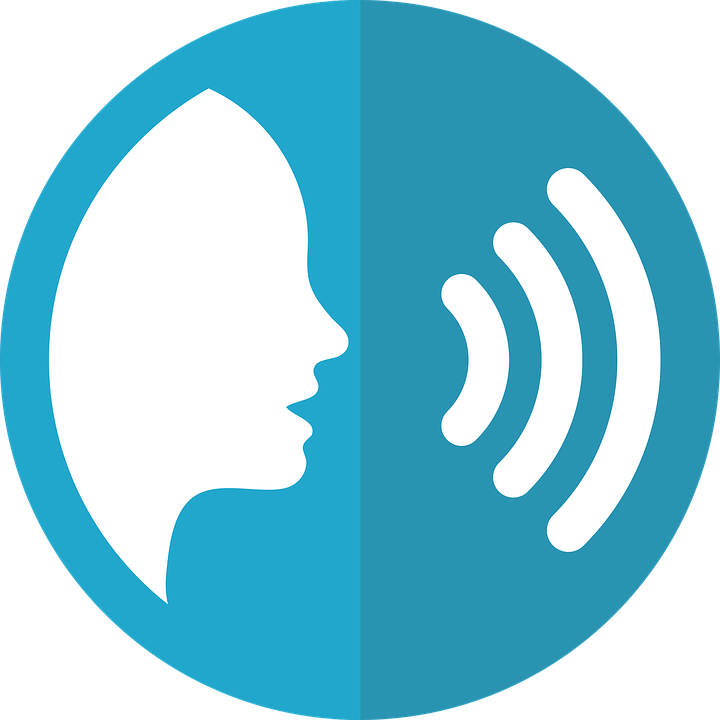 Leer y hablar
hablar
leer
palmera (nf) = palm tree
pantera (nf) = panther
selva (nf) = jungle
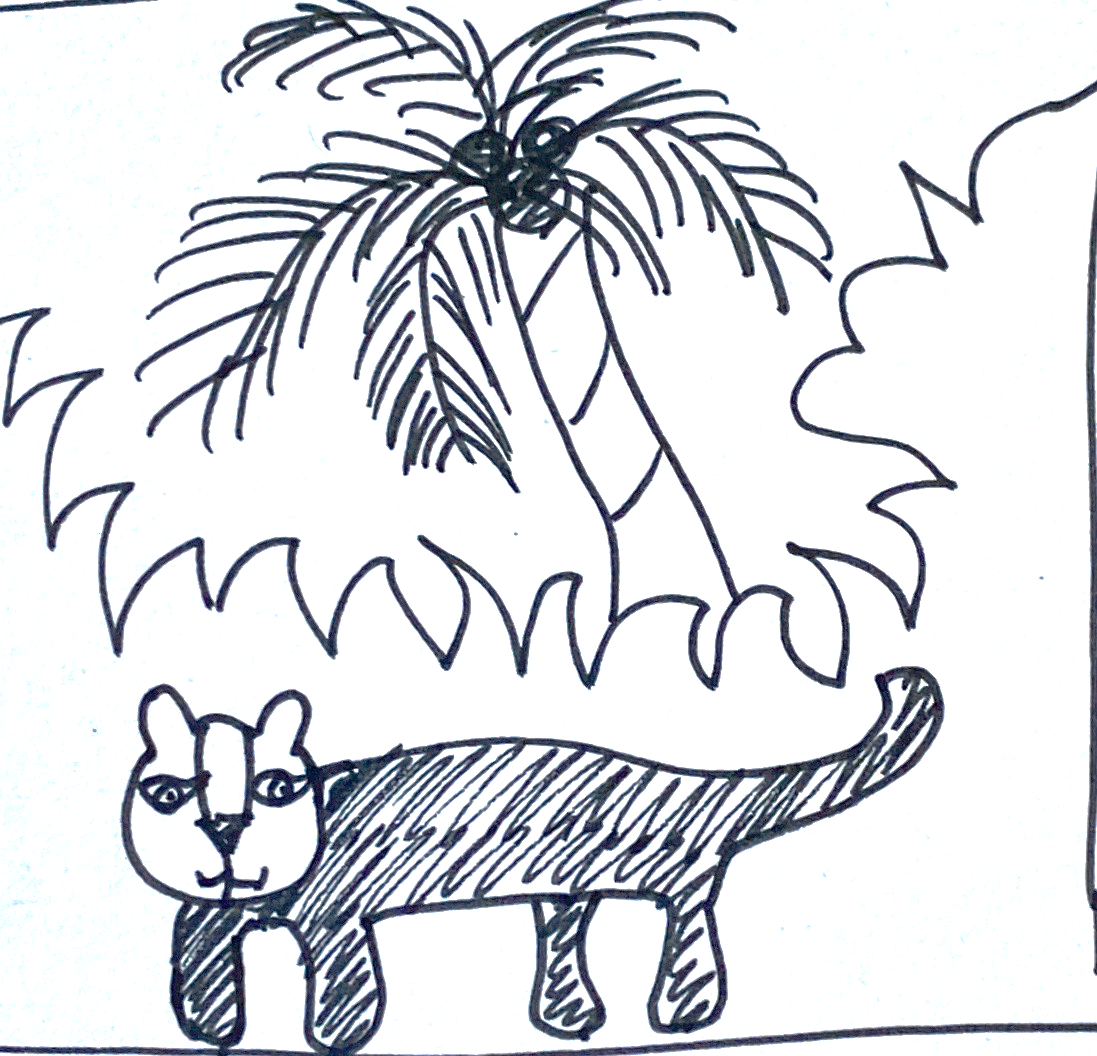 la
[the jungle
____ selva,
___ palmera,
y, en medio,  ___ pantera.
la
[the palm tree]
una
middle
[and, in the _______, a panther]
[Speaker Notes: [3/4]]
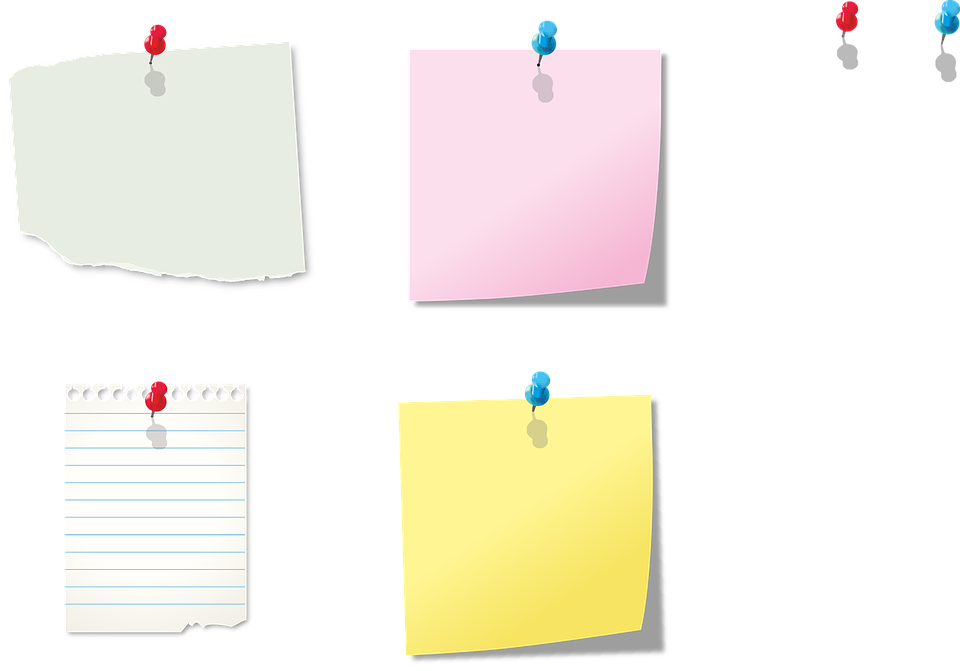 Lee el poema: ¿Qué artículo es? [4/4]
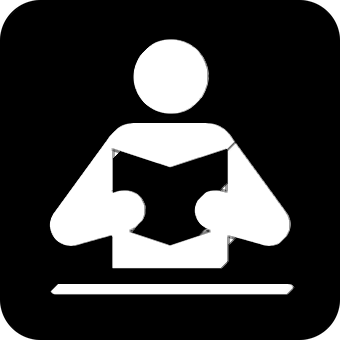 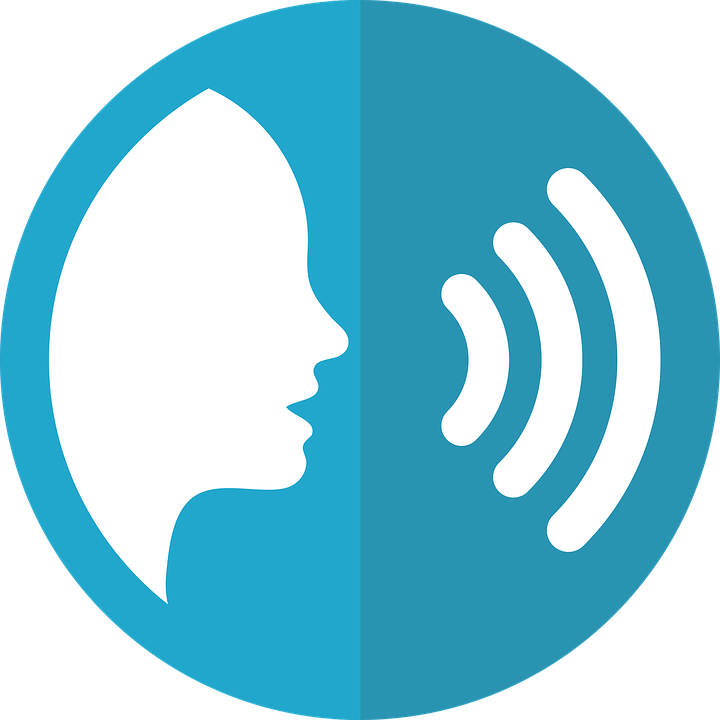 Leer y hablar
hablar
leer
espantapájaros (nm) 
= scarecrow
nube (nf) = cloud
trigo (nm) = wheat
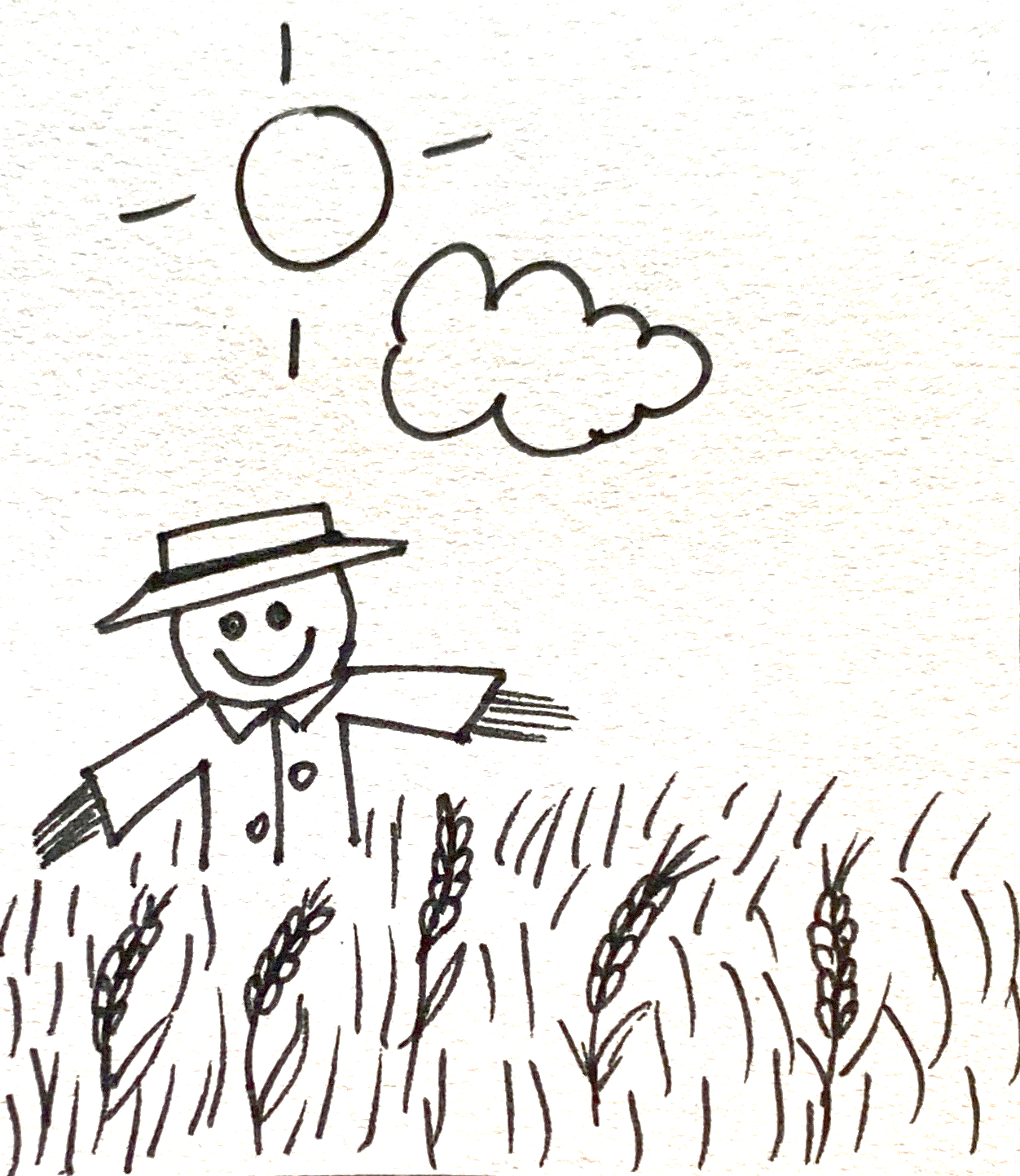 el
[the meadow _______]
____ sol arriba,
___ nube abajo,
y, en el medio,  ___ trigo
y ____ espantapájaros.
above
la
below
[the cloud _______]
el
middle
[and, in the _______, the wheat]
un
[and a scarecrow]
[Speaker Notes: [4/4]]
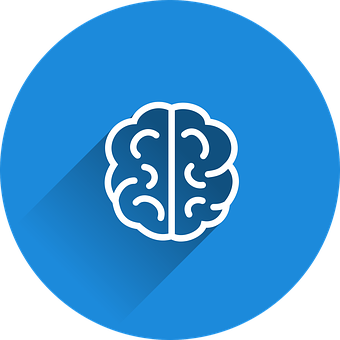 Escucha y repite. 🗣
vocabulario
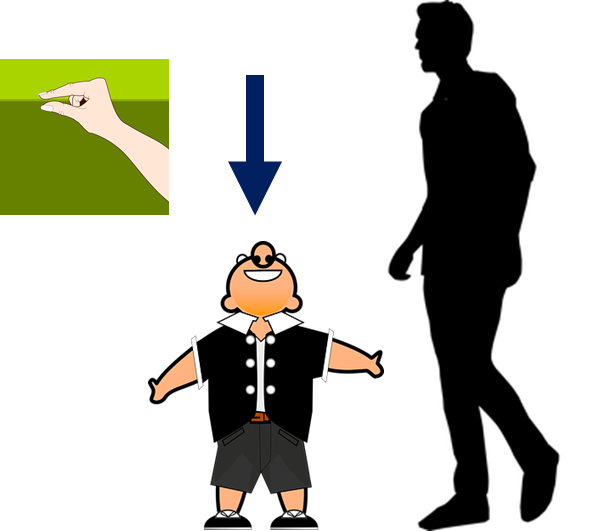 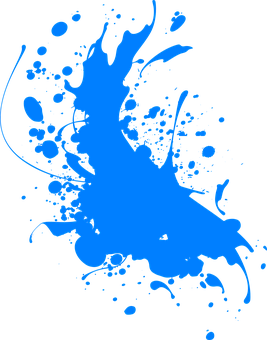 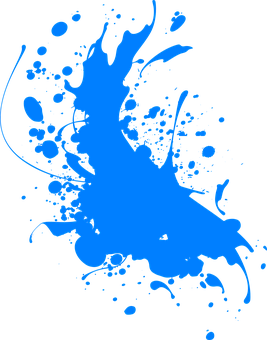 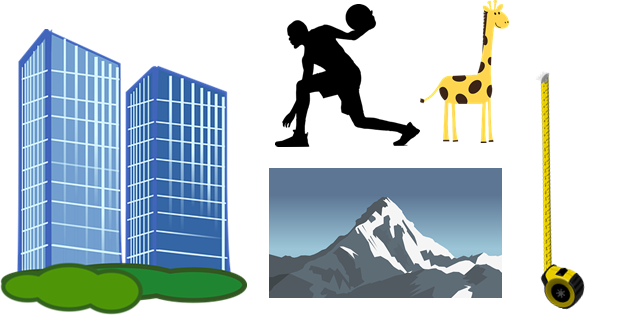 azul
a _ _ _
b _ _ _
_ z _ _
bajo
bajo
azul
gris
gris
alto
alto
g _ _ _
[short]
[blue]
[grey]
[tall]
[Speaker Notes: Timing: 5 minutes

Aim: to introduce key vocabulary for this week.

Procedure:1.Teacher introduces items one by one (word, picture, English) and pupils practise pronunciation aloud.
Alternatively, pupils work in pairs, reading the Spanish words out loud and looking at the English meanings (1 minute).2. Then the teacher removes the English words or pictures, and pupils try to recall the English orally (chorally), looking at the Spanish (1 minute).3. Teacher brings up hints – pupils work in pairs trying to recall the Spanish. 
4. Elicit answers from pupils (from left to right). 


NB. Further rounds of learning can be facilitated by one pupil turning away from the board, and his/her partner asking him/her the meanings (‘Cómo se dice X en español?’).  This activity can work from L2  L1 or L1  L2.]
Vocabulario
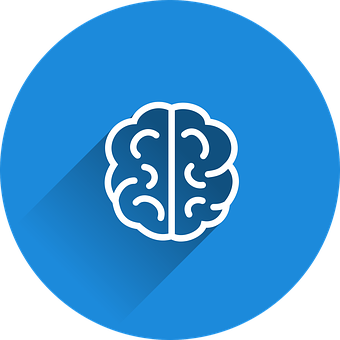 vocabulario
triste
amarillo
azul
baja
gris
pequeño
tranquila
fantástico
bonito
alto
fantastic (m)
yellow
short (f)
pretty (m)
sad (m + f)
tall (m)
blue
small (m)
calm (f)
grey
[Speaker Notes: Timing: 3 minutes

Aim: to revisit adjectives from previous weeks (and the four introduced this week). 

Procedure:1. Click for an English prompt.
2. Elicit the Spanish word from pupils.3. Continue until all 8 items have been seen and heard.]
In English the adjective comes before the noun.
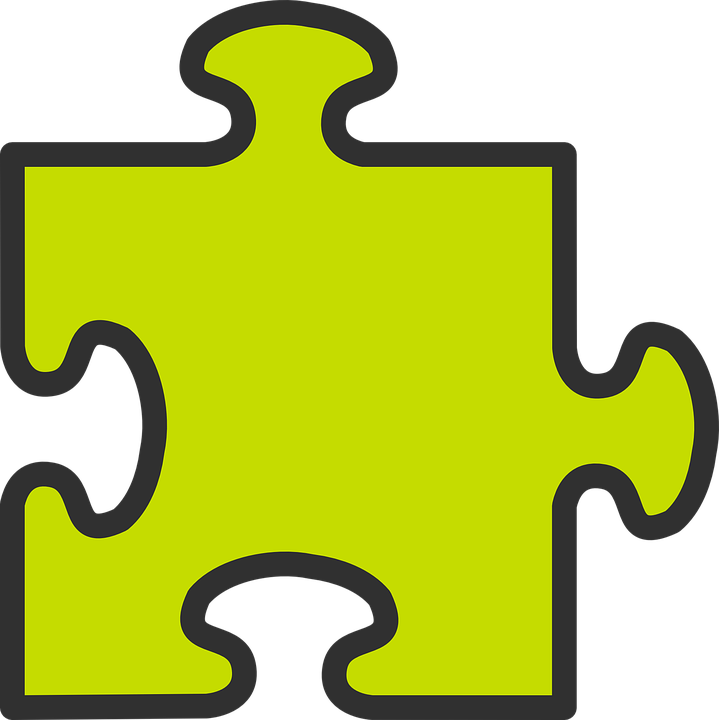 Adjectives following the noun
We have already learnt that many adjectives follow the noun:
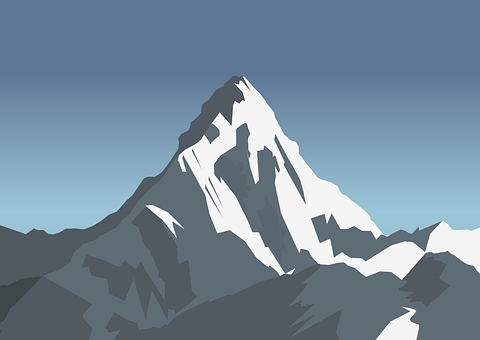 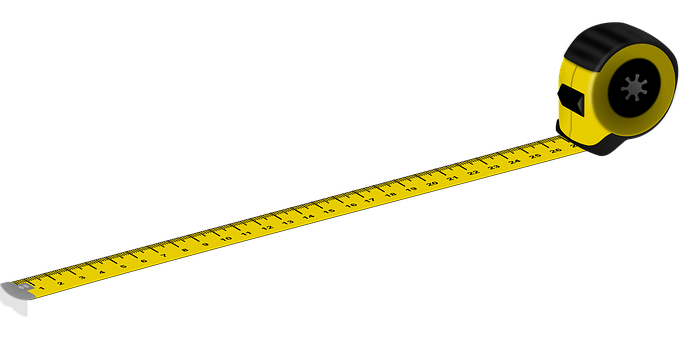 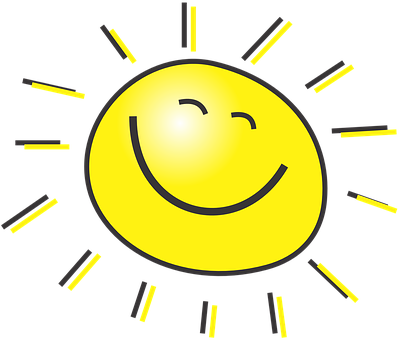 una montaña alta
un sol amarillo
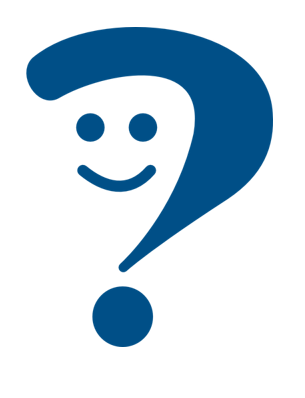 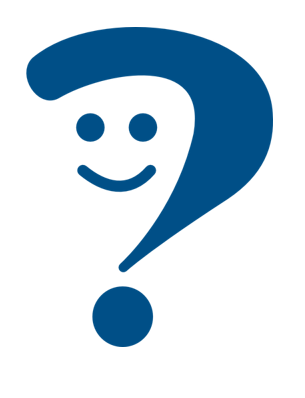 a yellow sun
a tall mountain
⚠ Remember, adjectives change depending on whether the noun (person, animal, place or thing) they describe is masculine or feminine.
When an adjective ends in –e or consonant, it can describe a feminine or masculine noun.
un mar azul
una montaña gris
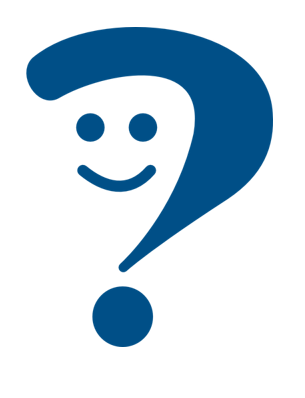 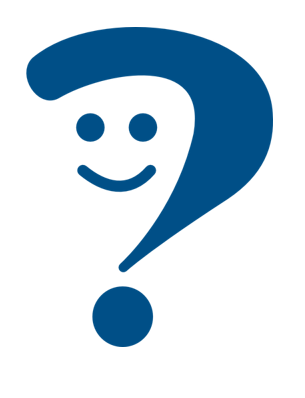 a blue sea
a grey mountain
[Speaker Notes: If needed, these two activities could be done as part of the follow ups, but ideally they would be included, as here, in the main lesson.
Timing: 2 minutes

Aim: to revisit post-nominal adjective agreement. 

Procedure:
Click through the animations to present the new information.
Elicit English translations for the Spanish examples provided.]
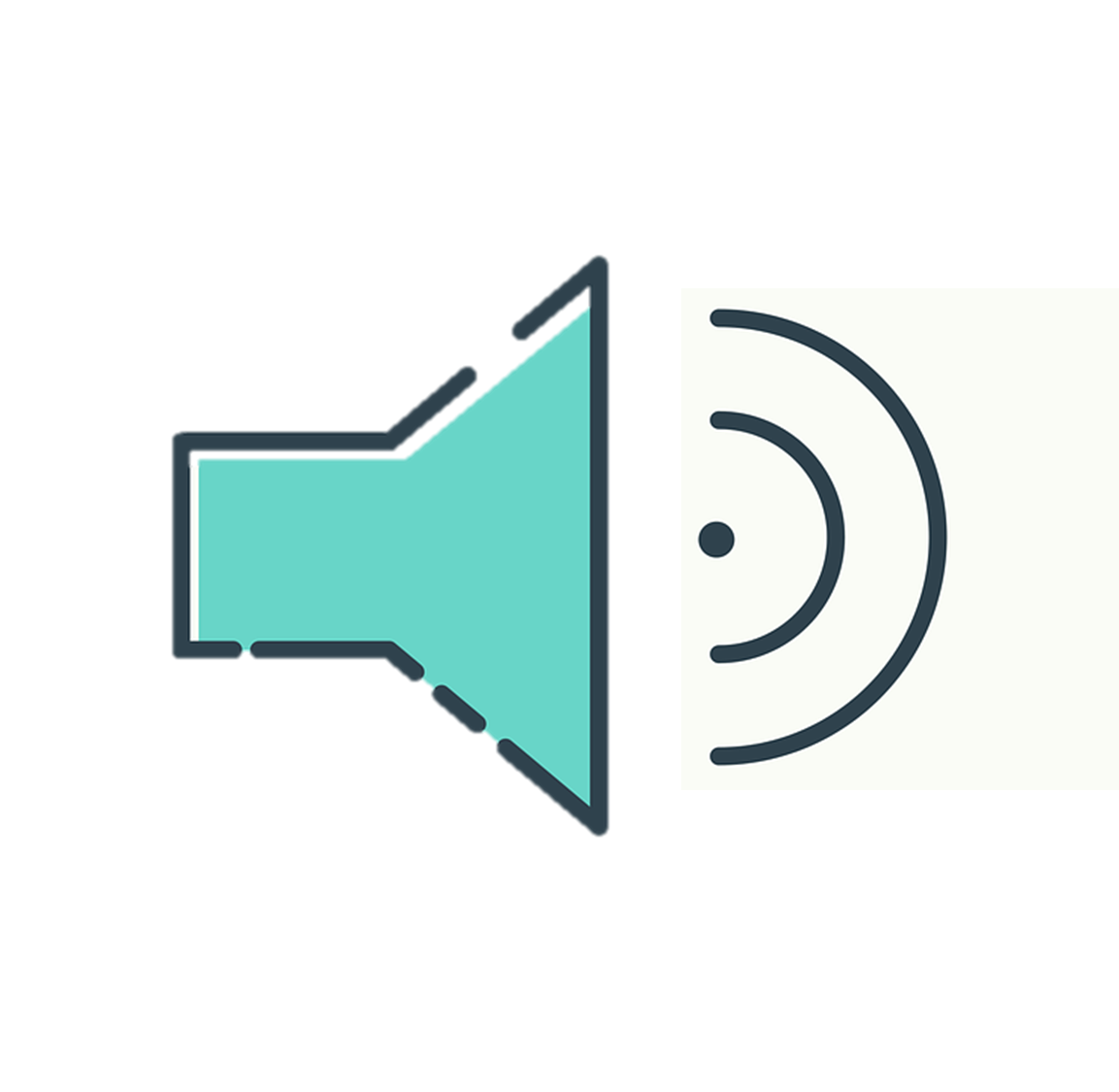 Escucha. ¿Cómo es?
Rodea el adjetivo correcto.
Escribe qué describe.
escuchar
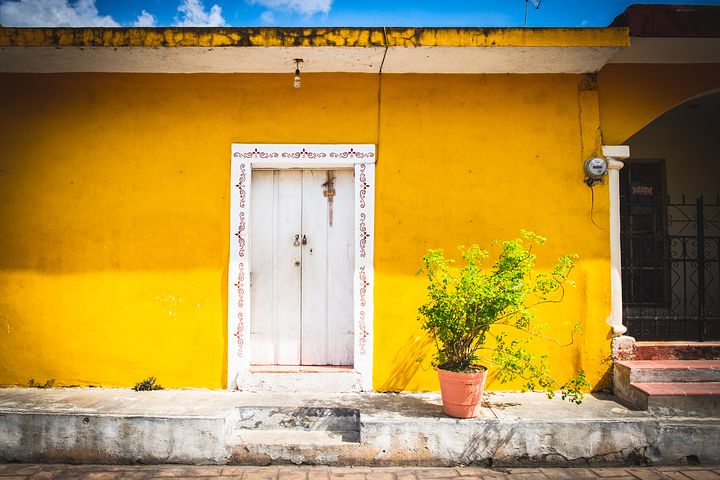 a sea
E
E
a house
1
1
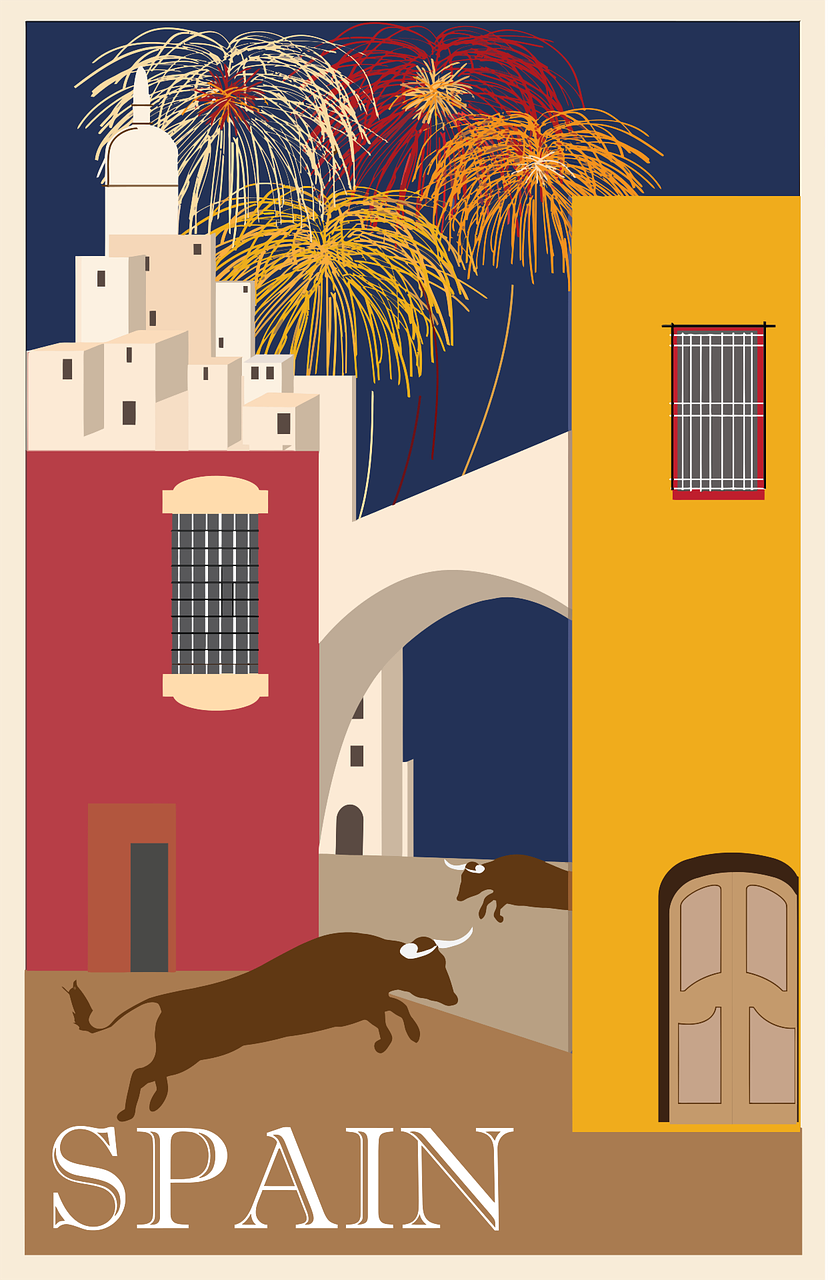 a mountain
2
2
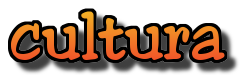 Izamal, es un pueblo en Yucatán, Méjico, donde hay muchas casas amarillas.
a sun
3
3
a sky
4
4
a village/town
5
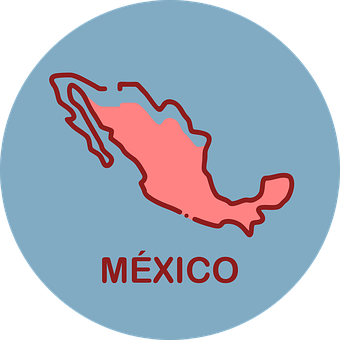 5
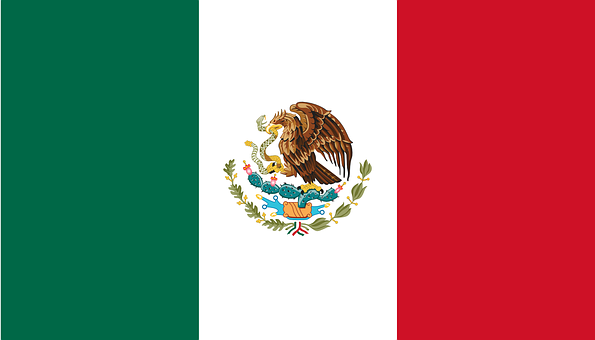 [Speaker Notes: Timing: 7 minutes

Aim: to practise both retrieval of vocabulary and processing of the word order change from Spanish to English and adjectival agreeemnt; aural comprehension of vocabulary.  

Procedure:
Read the context and click to bring up further instruction.
Pupils write 1-5 in their books.
Click to listen to the example. Pupils circle / write the correct form of the adjective and write the noun mentioned, in English. 
Click to reveal the correct adjective form and the noun.  Then, elicit the Spanish from all pupils, chorally. (e.g. un mar tranquilo). Click the 2nd audio button (on the right) to hear the full phrase and check it.
Complete the task with items 1-5.
Click to reveal answers, using the same routine as for the example.
Click to bring up ‘cultura’ info re yellow village in Mexico. Elicit translation from pupils. 

Transcript:
E. Un mar [tranquilo]
1. Una casa [alta]
2. Una montaña [bonita]
3. Un sol [redondo]
4. Un cielo [azul]
5. Un pueblo [amarillo]]
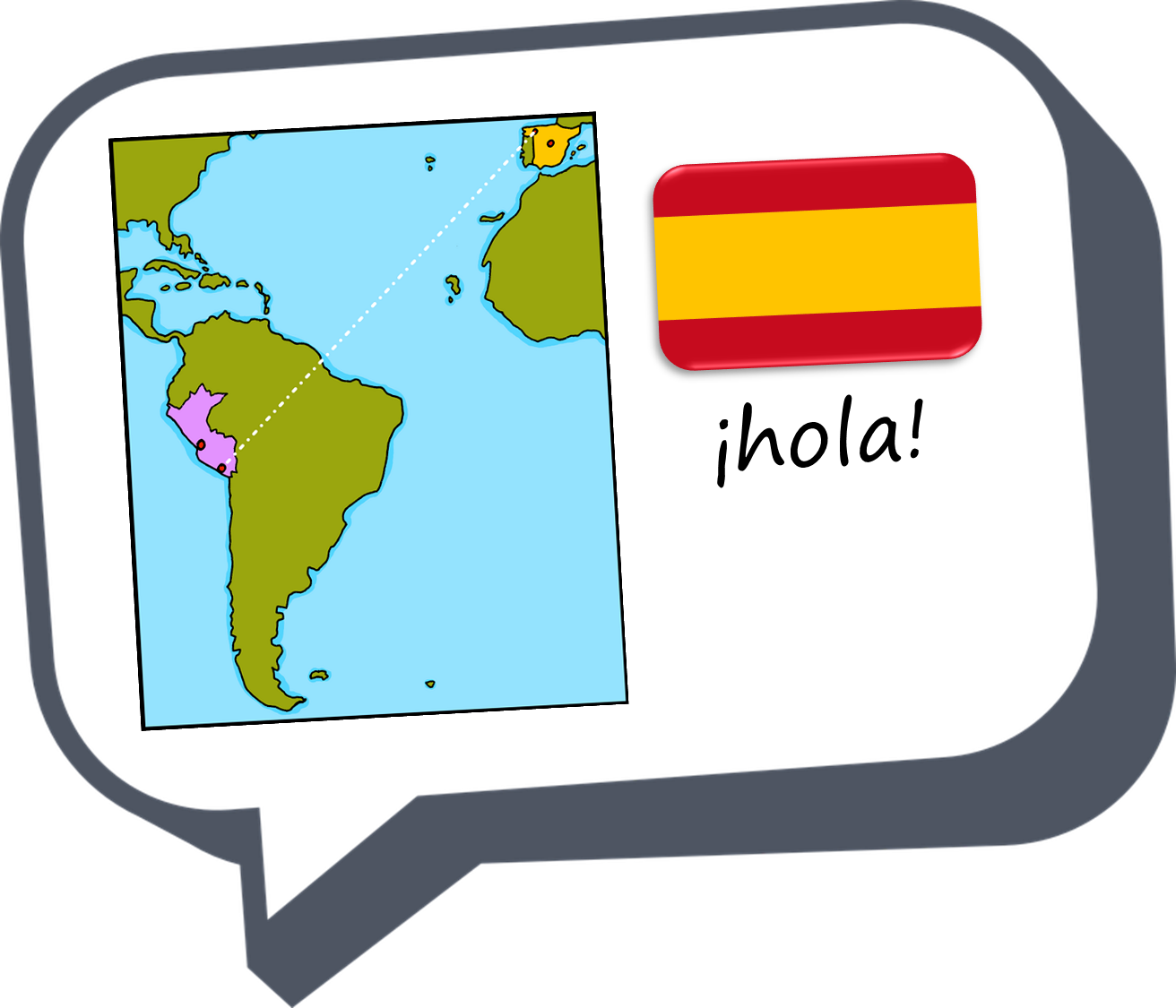 ¡adiós!
rojo